HAEMOGLOBINOPATHIES
DR. SHIHAB  AL-MASHHADANI
Consultant Haematologist
Head of Haematology Division
Department of Pathology
HAEMOGLOBINOPATHIES
A - THALASSAEMIAS
B - ABNORMAL  HAEMOGLOBINS
LEARNING OBJECTIVES
To understand the normal structure and function of haemoglobin
To understand how the globin components of haemoglobin change during development, and postnatally
To understand the mechanisms by which the thalassaemias arise
To appreciate the clinical presentations and complications of thalassaemia
To appreciate the contribution of haemolysis and ineffective erythropoiesis to the pathophysiology of thalassaemia
cont’d…
To understand the pathophysiology of sickle cell anaemia
To be able to describe the clinical presentation and complications of sickle cell anaemia
To understand the role of haemoglobin electrophoresis and high performance liquid chromatography in the investigation of globin disorders
To appreciate the many other haemoglobin variants associated with disease
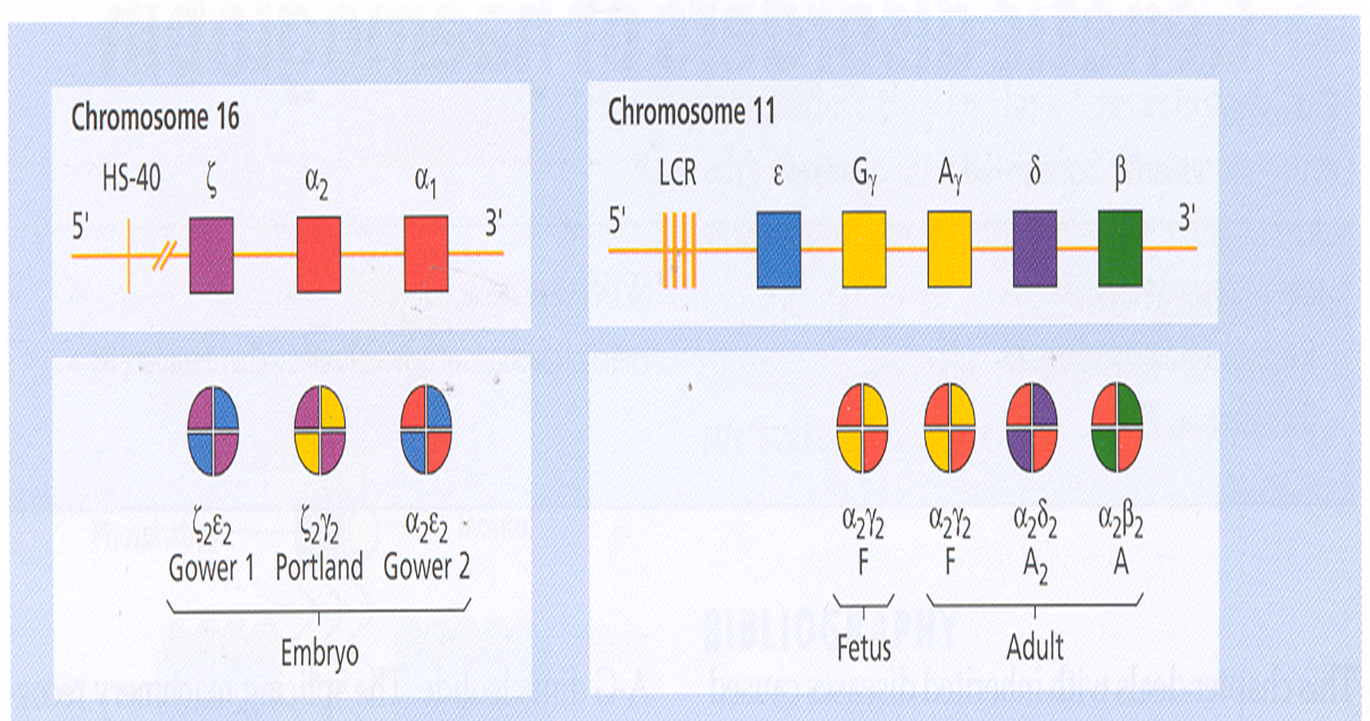 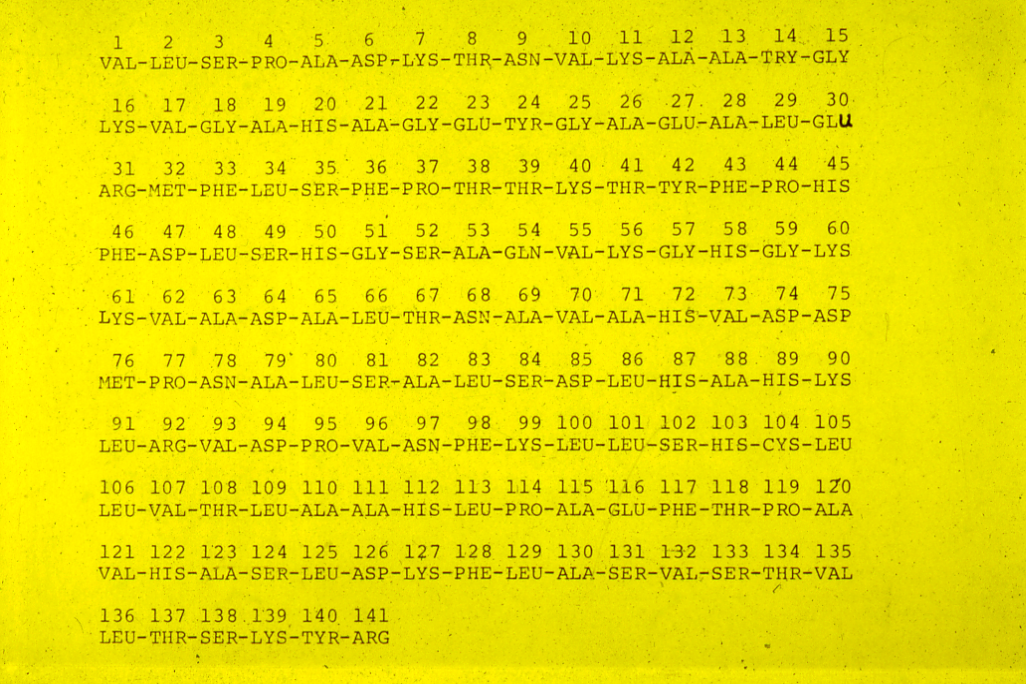 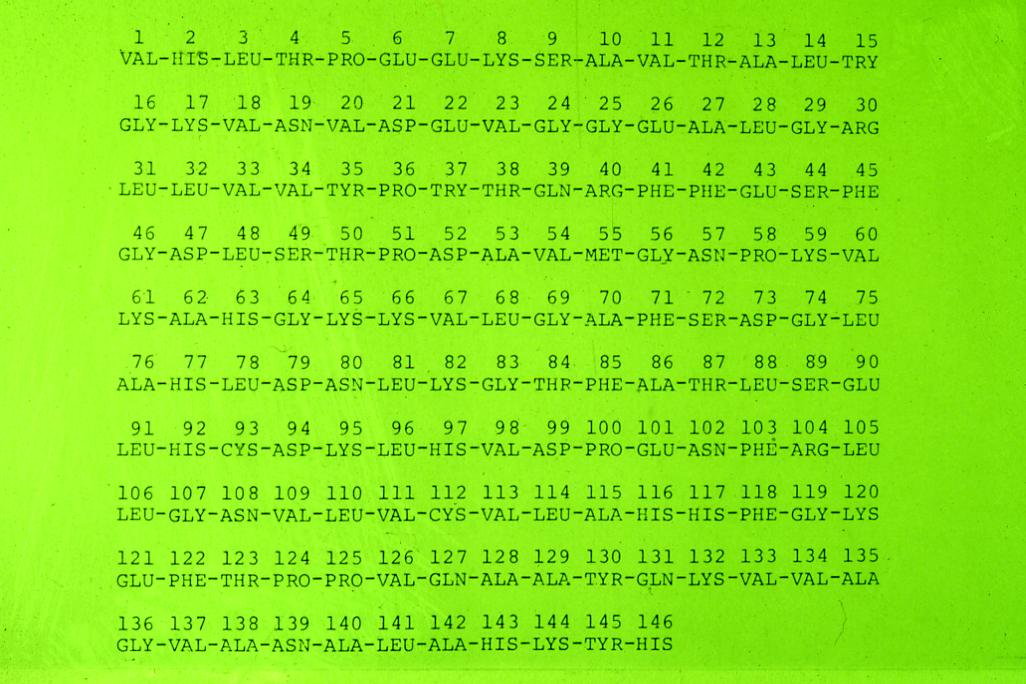 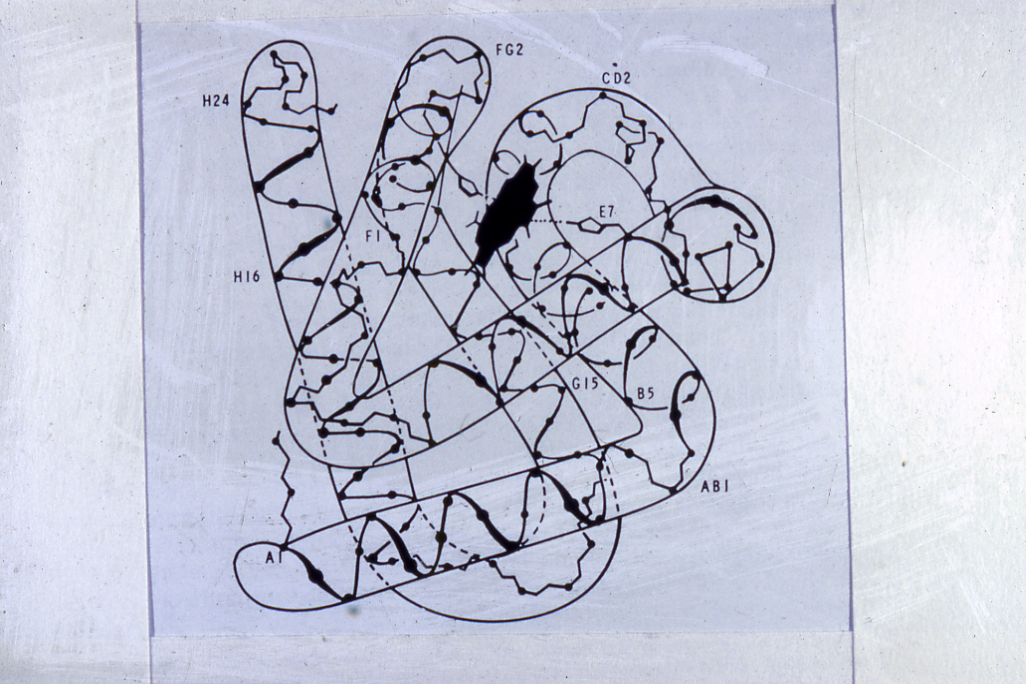 THE HAEMOGLOBINS PRESENT AT BIRTH IN NORMAL NEWBORN

NAME			   %
HbA				15 – 40 
HbA2				< 0.3
HbF				60 – 85
Hb Bart’s			< 0.5
THE NORMAL HUMAN HAEMOGLOBINS
EMBRYONIC
(Upto 8 Weeks gestation)	ζ2 Є 2 Hb Gower I
					 ζ 2 γ2 Hb Portland
					α2 Є 2 Hb Gower II

FETAL			 α2 γ2 HbF   60 - 85%
					 α2β2 HbA   15 – 40 % 

					Caucasian			Saudi
ADULT			 α2 β2 HbA   97.0%		95.0%
					 α2δ2 HbA2   2.5% 		  3.5%
					 α2 γ2 HbF	0.5%		  1.5%
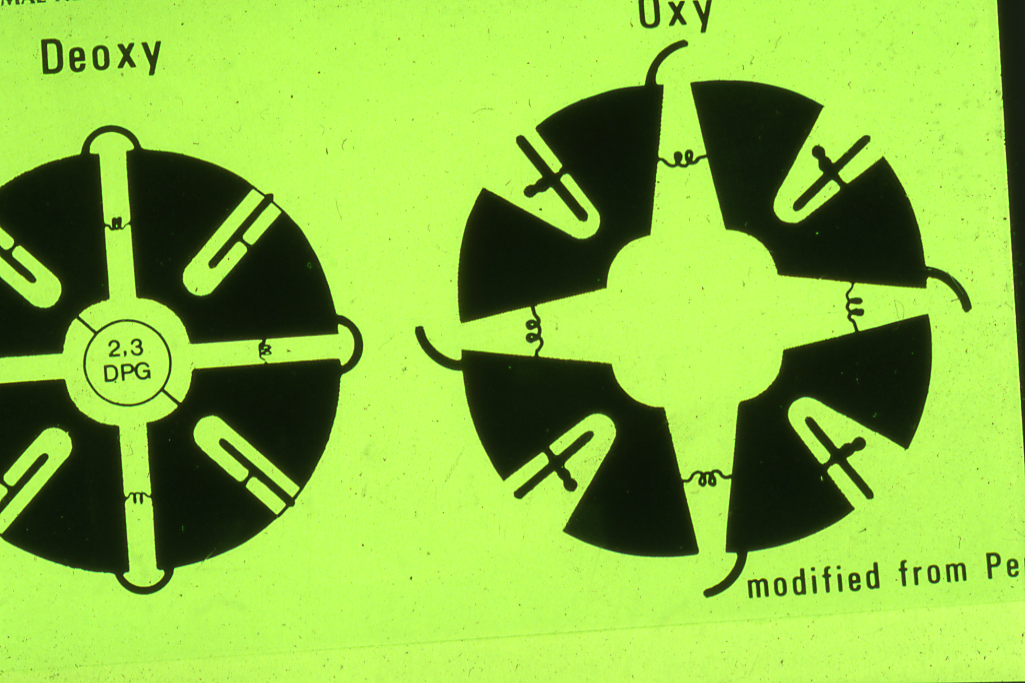 α and β THALASSAEMIA
The thalassaemias are divided into two main groups, the α-thalassaemias and the β-thalassaemias, depending on whether the defect lies in the synthesis of α- or β-globin chains respectively.
The pathophysiology reflects the impact of an imbalance in the expression of α and β globin chains.
cont’d…
The chains which are present in excess will precipitate in the precursor red cells, leading to their premature death prior to release from the bone marrow (ineffective erythropoiesis).
The resulting anaemia leads to an increased erythroid drive.
cont’d…
There is further expansion of the marrow into bones not typically used for haemopoiesis, and into the spleen.
The long-term consequences of thalassaemia therefore include splenomegaly, bony deformities and iron excess as well as chronic anaemia.
α - THALASSAEMIA

HETEROZYGOUS
HOMOZYGOUS
α+-Thalassaemia trait (deletion of one or two α globin genes)
This is seen when an individual inherits the α+-thalassaemia allele from one parent or two parents and a normal chromosome 16 from one or two parents (i.e. heterozygotes for the α+ determinant or homozygous α+   trait). Affected individuals are asymptomatic, although they have minor haematological changes such as slight reductions in mean cell volume (MCV) and mean cell haemoglobin (MCH).
α0-Thalassaemia trait (deletion of both α-globin genes on one chromosome 16)
The Hb is either normal or slightly reduced and the MCV and MCH are low.
Haemoglobin H disease (deletion of three α-globin genes)
This chronic haemolytic anaemia results from the inheritance of both the  α+- and α0-thalassaemia alleles, leaving one functioning α-globin gene per cell. α-globin chains are produced at very low rates, leaving a considerable excess of β-chains, which combine to form tetramers (β4). This tetramer is known as HbH.
HbH is unstable and precipitates as the erythrocytes age, forming rigid membrane-bound inclusions that are removed during the passage of affected red cells through the spleen. The damage to the membrane brought about by this removal results in a shortened red cell lifespan.
cont’d…
Most patients are moderately affected, with anaemia of 7-11g/dl and markedly hypochromic, microcytic indices.
Supravital staining of the blood film demonstrates cells with many HbH inclusions, giving a characteristic ‘golf-ball’ appearance.
Most patients will be transfusion independent.
Splenomegaly is seen in most patients.
Hb Bart’s hydrops fetalis syndrome (deletion of all four α-globin genes)
No α-chains can be formed, and the fetal β-like chain γ-globin forms tetramers known as Hb Bart’s. This haemoglobin is not useful for oxygen transport and, despite the persistence of the embryonic haemoglobin Hb Portland (ζ2γ2), there is intrauterine or neonatal death due to hydrops.
LABORATORY DIAGNOSIS OF ALPHA THALASSEMIA SYNDROME
High red cell count in the trait
Hypochromic microcytic red cells & target cells	
Normal serum iron or low in children
Normal total iron binding capacity or high in children
Positive Hb H inclusion bodies in the blood film preparation & positive Heinz bodies with vital stains 
Hemoglobin electrophoresis show presence of hemoglobin H (Hb H disease)
Hemoglobin electrophoresis show low Hb A2 level
Genetic study to confirm the diagnosis
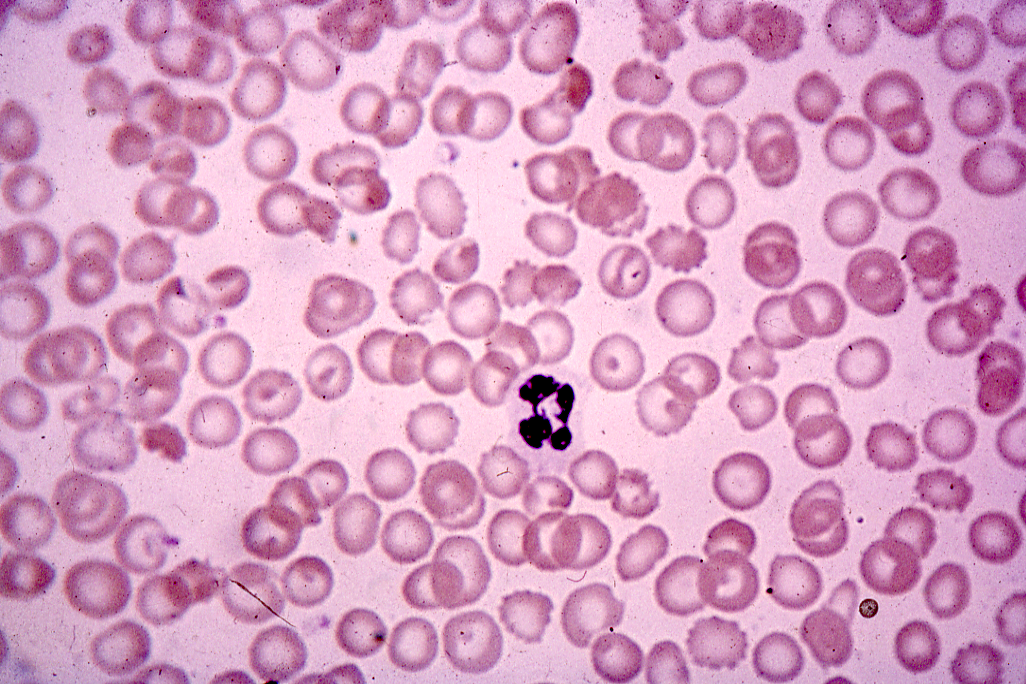 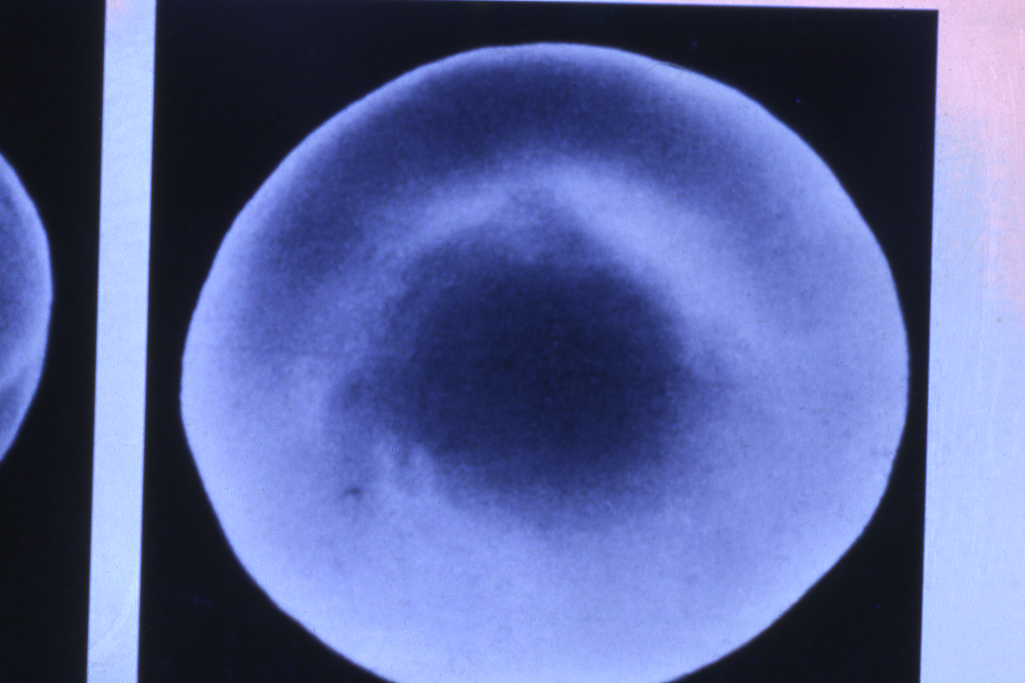 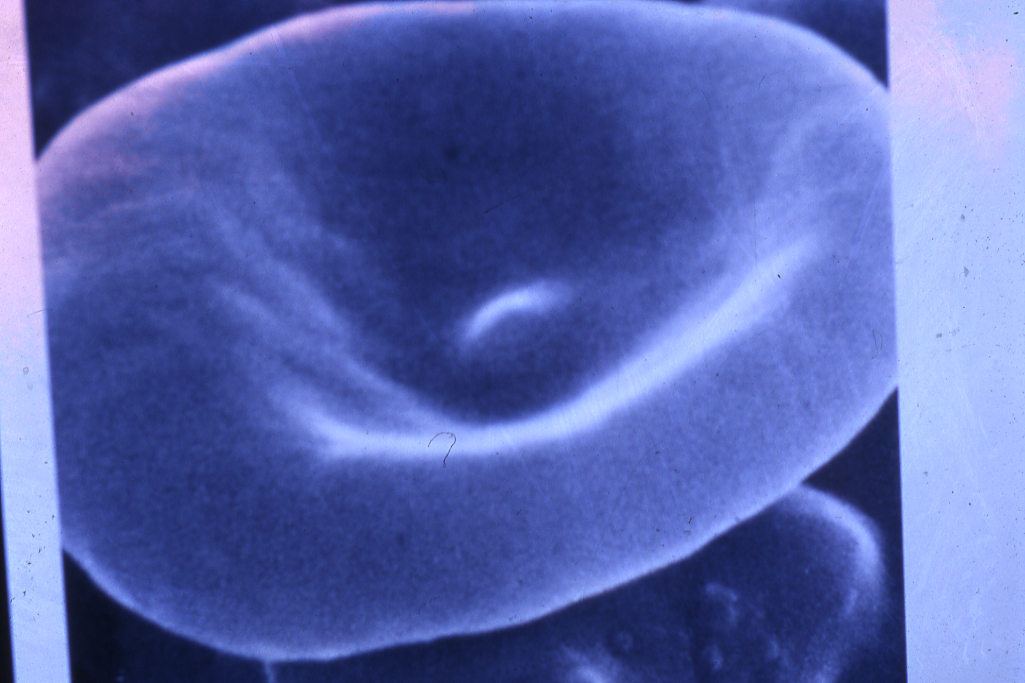 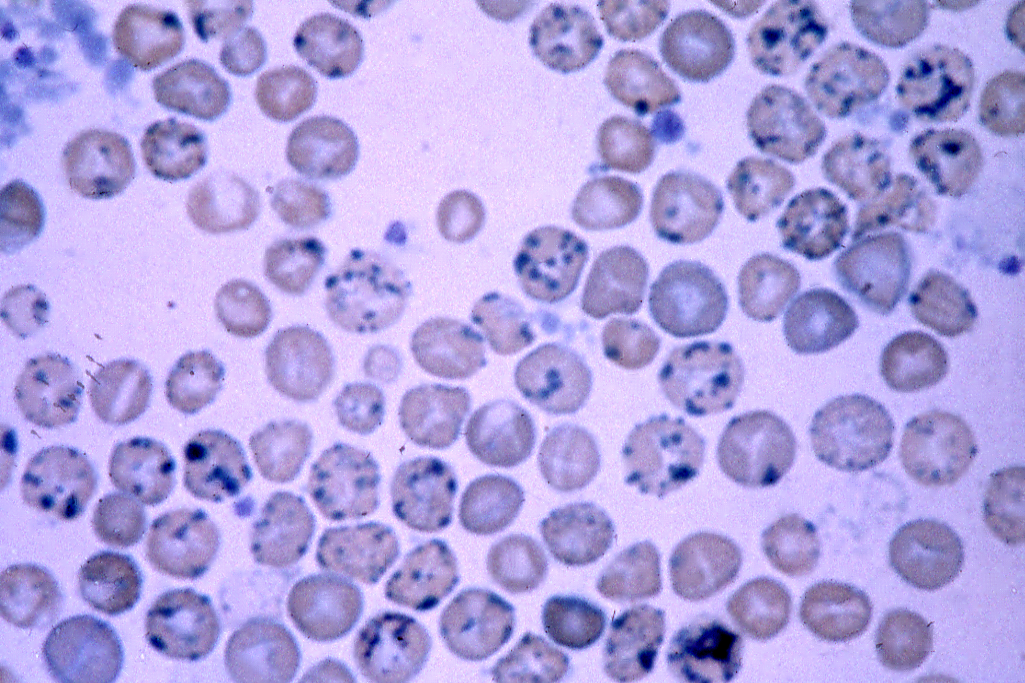 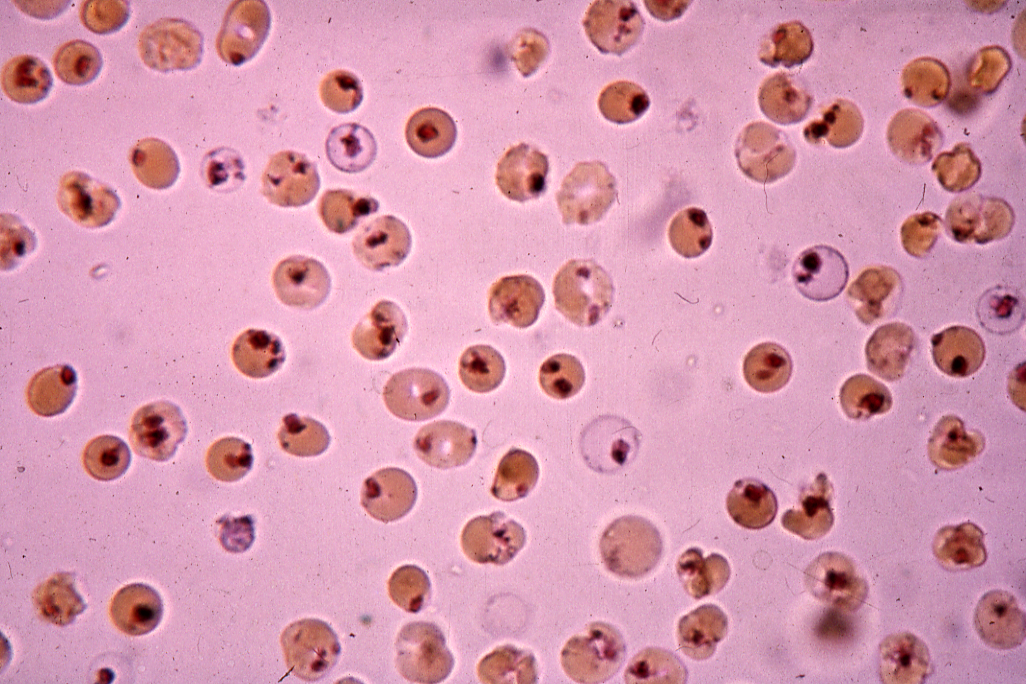 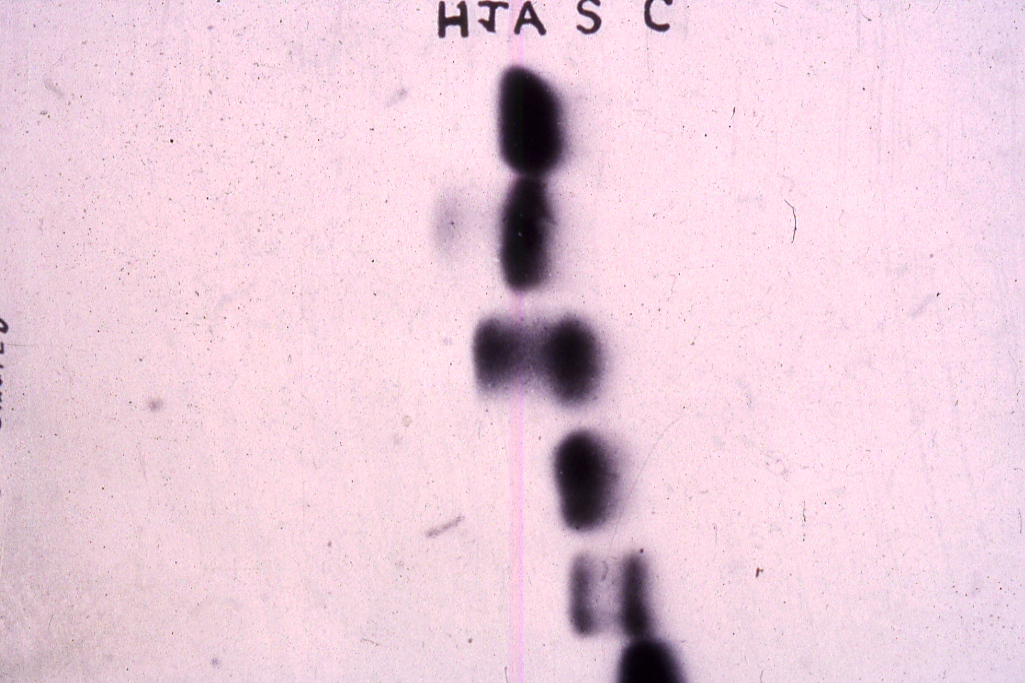 β-THALASSAEMIA
DR. SHIHAB AL-MASHHADANI
5’             ε      Gγ  Aγ  uη   δ     β      3



              Hc           Hd   Hd      Hc           A     B
The –globin gene cluster showing the position of various common restriction endonuclease polymorphic sites.  (Hc, Hinc II; Hd, Hind III; A, Ava II; B, Bam H1).
β-Thalassaemia
The World Health Organization estimates that 1.5% of the world’s population are carriers of β-thalassaemia. The prevalence of the β-thalassaemia trait is particularly high in southern Europe (10-30%) and south-east Asia (5%), common in Africa, the Middle East, India, Pakistan and southern China.
α-thalassaemia typically arises from gene deletions.
β-thalassaemia usually results from a multiplicity of different single nucleotide substitutions, insertions or small deletions affecting the β-gene itself.
Heterozygous β-thalassaemia (Beta-thalassaemia trait)
Most affected subjects with beta thalassaemia trait are asymptomatic. 
The Hb concentration is either normal or slightly reduced, hypochromic and microcytic red cell indices are seen.
Examination of peripheral blood film may show red cell abnormalities such as target cells and poikilocytes.
HbA2 levels will be raised above the normal range to 3.5-7.0%.
Slightly increased HbF levels, in the range of 1-5%.
Homozygous β-Thalassaemia
Defects of β-globin on both copies of chromosome 11
Marked anaemia
Transfusion dependent
Clinical classification of the thalassaemias
Thalassaemia minima describes the presence of a thalassaemia mutation that is without clinical consequences.
Thalassaemia minor describes patients with microcytosis and hypochromic red cells secondary to thalassaemia mutations, but with only mild anaemia or a normal haemoglobin. Patients who inherit a single affected allele are usually in this category.
cont’d…
Thalassaemia intermedia patients will also have a microcytic hypochromic anaemia, increased erythroid drive to maintain their haemoglobin, packed bone marrow with a decreased myeloid:erythroid ratio, and extramedullary haematopoiesis, giving splenomegaly. Transfusion may be required to maintain the haemoglobin at times of additional physiological stress.
cont’d…
Thalassaemia major have severe anaemia and are transfusion dependent. Their increased erythroid drive leads to a packed erythroid marrow and splenomegaly, development of bony abnormalities secondary to unchecked marrow expansion. Patients in this category are those with complete loss of β-globin expression from both copies of chromosome 11.
Molecular Defects in the β-Thalassaemia Syndrome
Hemoglobin Fractions in the Genotypic Variants 
of the β-Thalassaemia Syndromes
Hemoglobin Fractions in the Genotypic Variants 
of the β-Thalassaemia Syndromes (Continued)
Clinical Manifestations in Thalassaemias
 
Pallor 
Jaundice
Apathy and Anorexia
Failure to Thrive
Hepato-splenomegaly
Skeletal Deformity
Iron Overload mainfestations
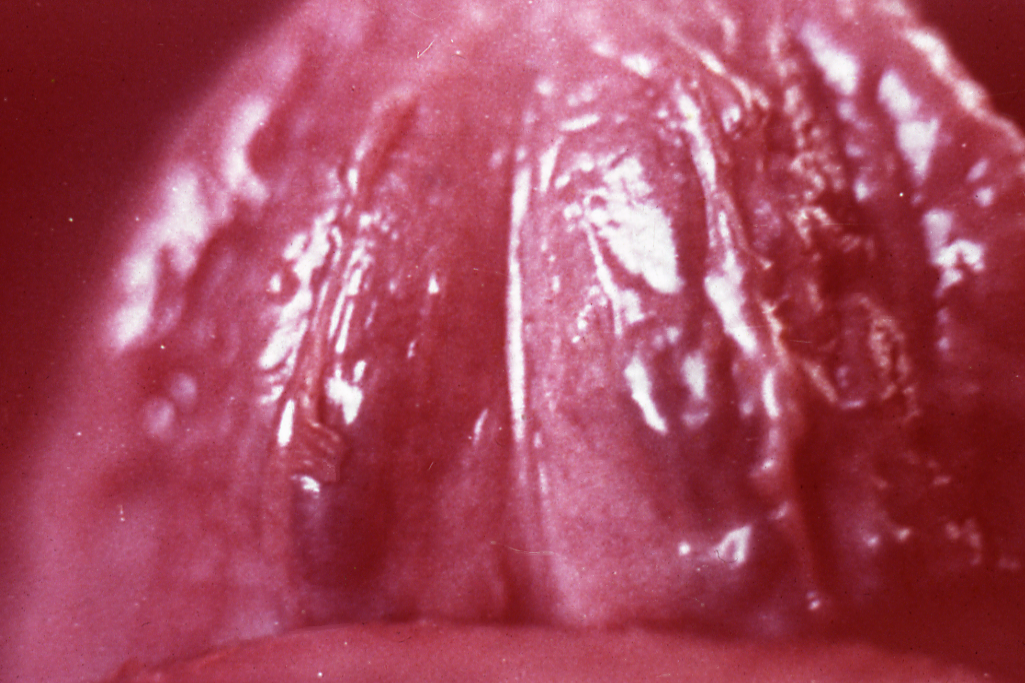 .
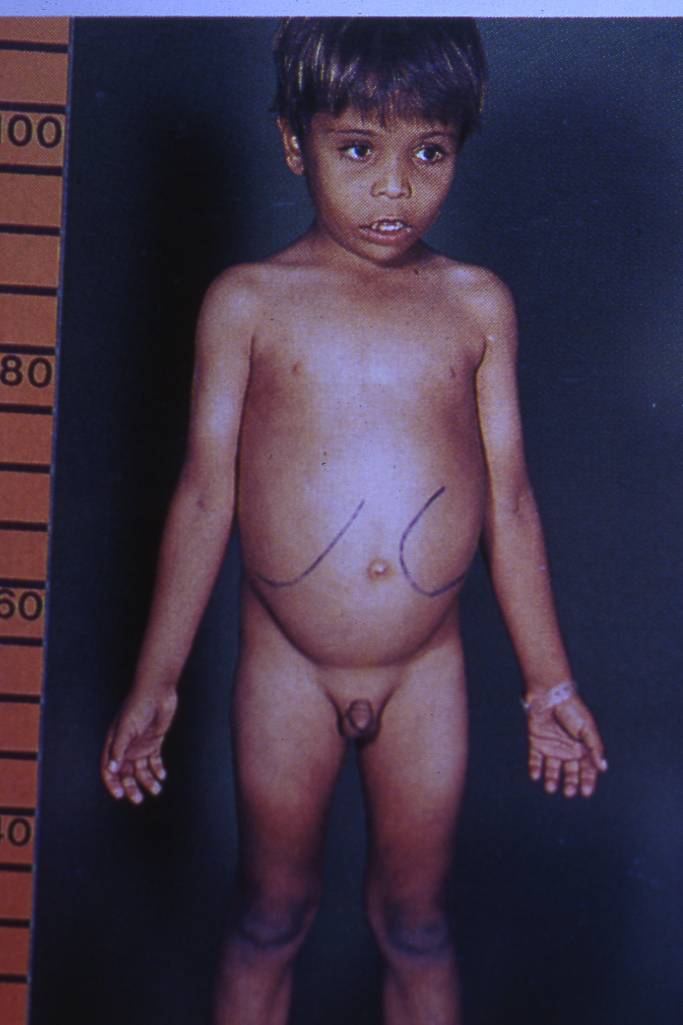 .
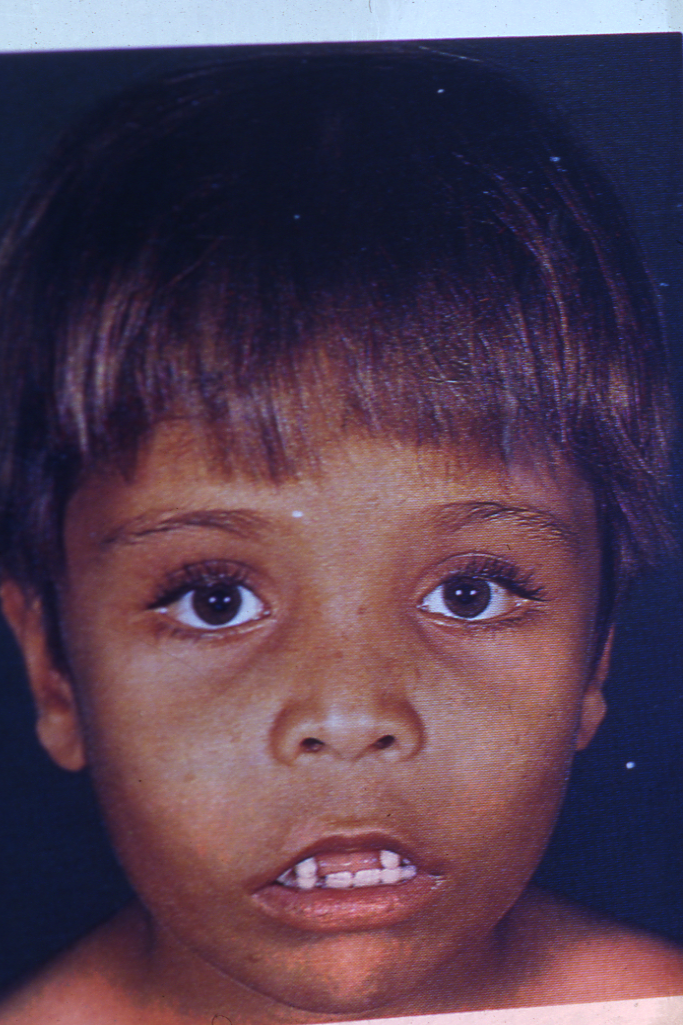 .
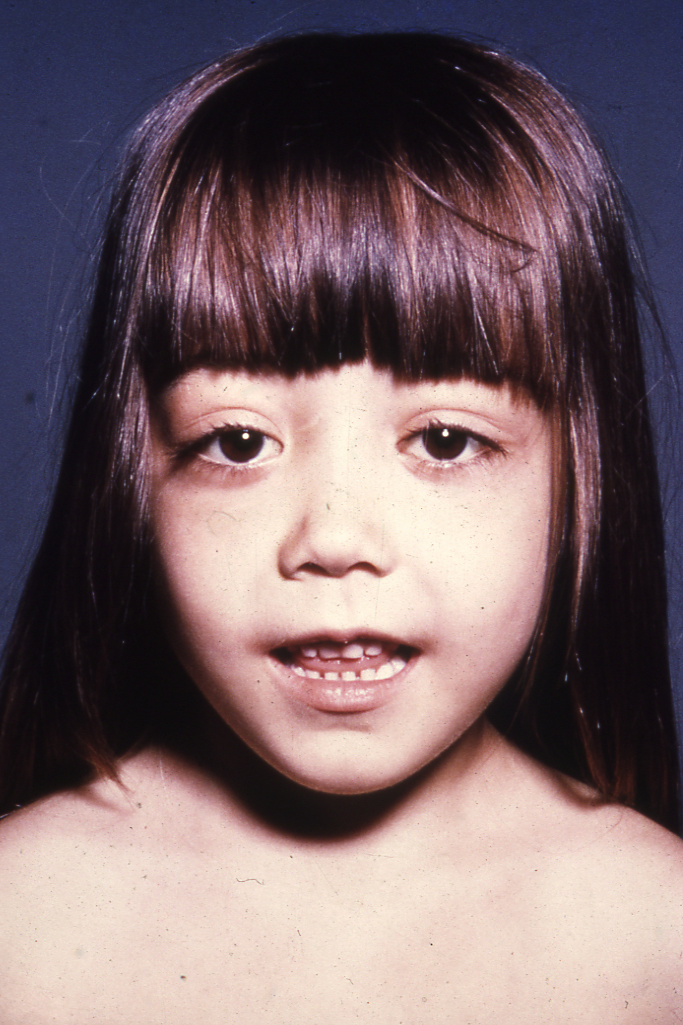 .
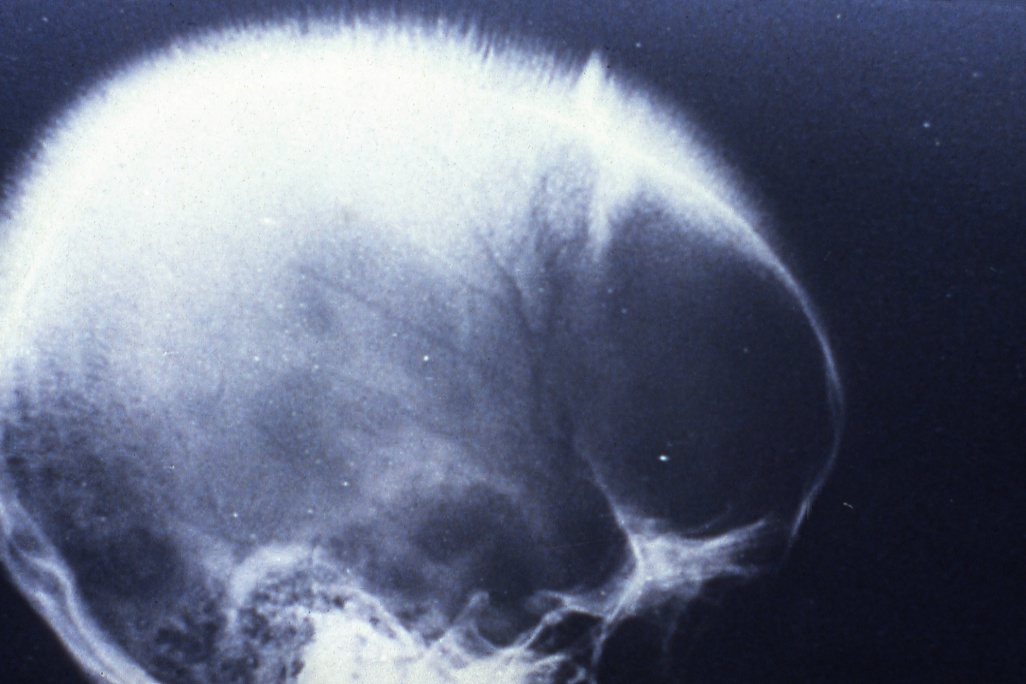 .
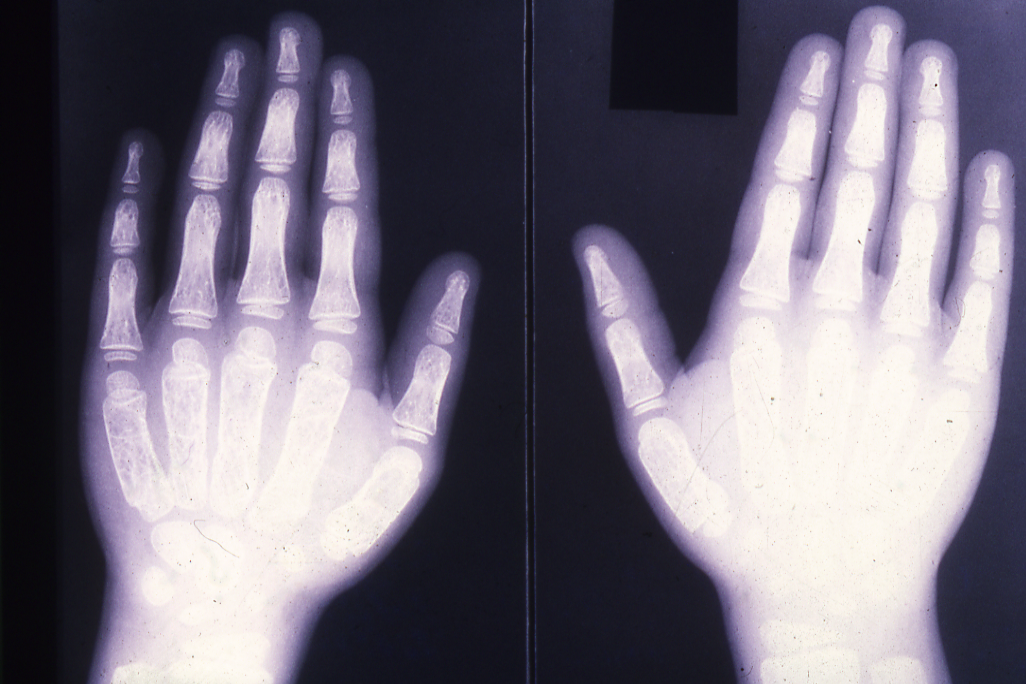 .
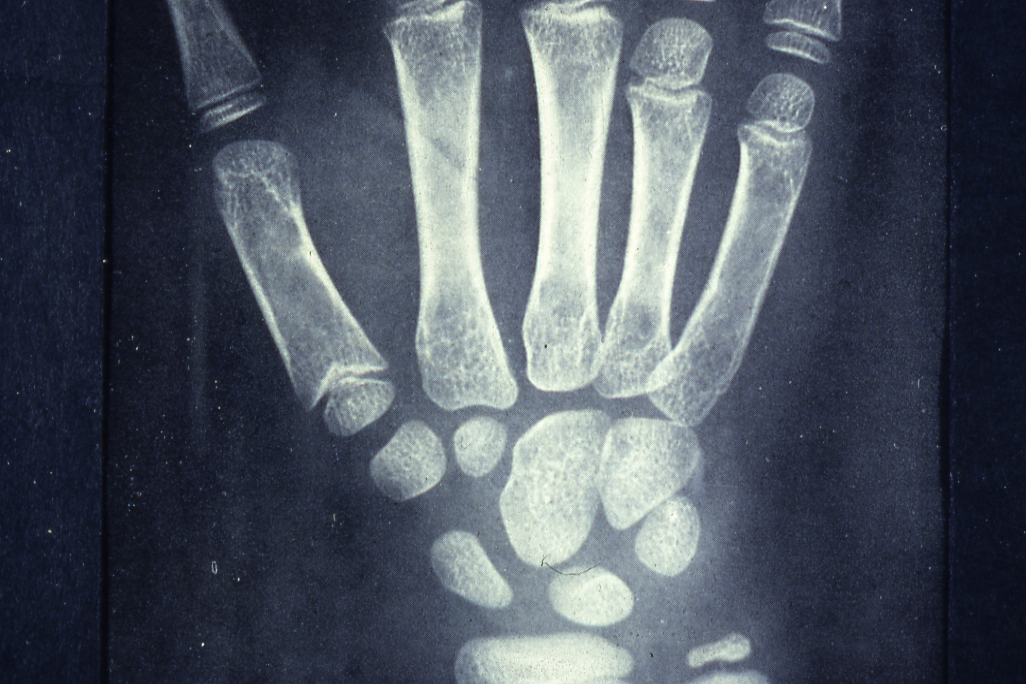 .
Clinical and Hematological Features 
of the β-Thalassemia Syndrome
Clinical and Hematologic Features 
of the β-Thalassemia Syndrome (Continued)
Diagnosis of Haemoglobinopathies including Thalassaemias
Personal & Family History
Physical Examination
Laboratory Investigation
	1.	Haematological Tests – CBC, Red cell indices, blood film 	Morphology, reticulocyte count.
	2.	Sickling Tests – Sickle cell test, Sickle cell solubility test.
	3.	Hb Electrophoresis at alkaline/acidic pH and quantitation.
	4.	Quantitation of HbA2 and HbF
	5.	Serum iron total iron binding capacity and ferritin level
	6.	Biochemical tests:
		Liver functions tests, renal function tests, blood gases and acid-base 	status, bone profile and urine analysis.
	7.	Special Tests 
		A.  Family studies (Laboratory Investigations)
		B.  Measurement of Alpha/Non-Alpha chain ratio
		C.  Gene Studies
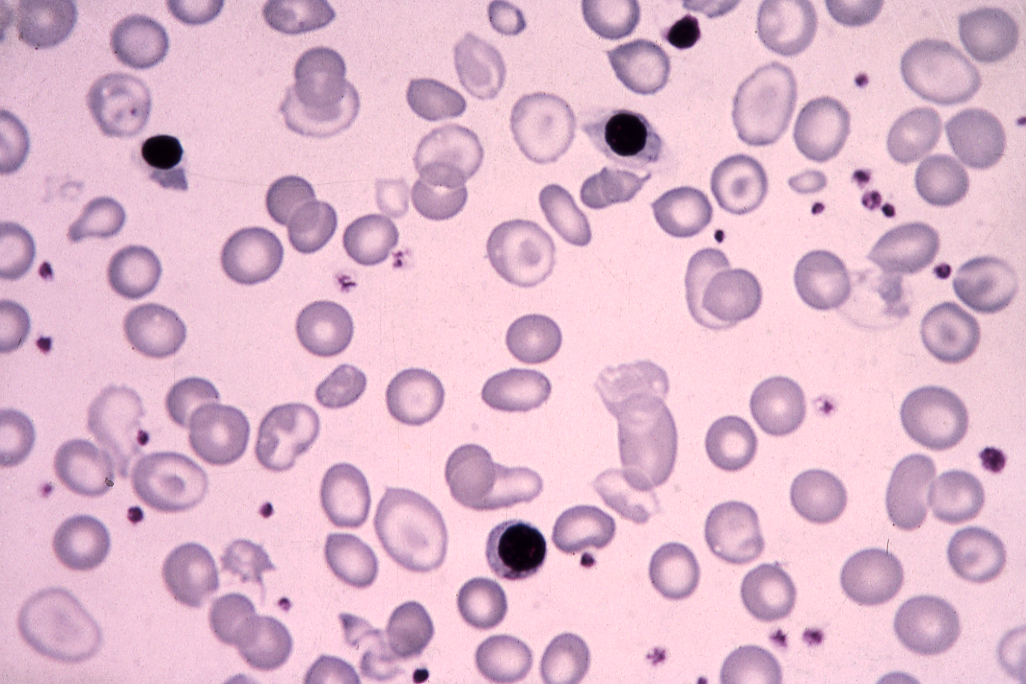 .
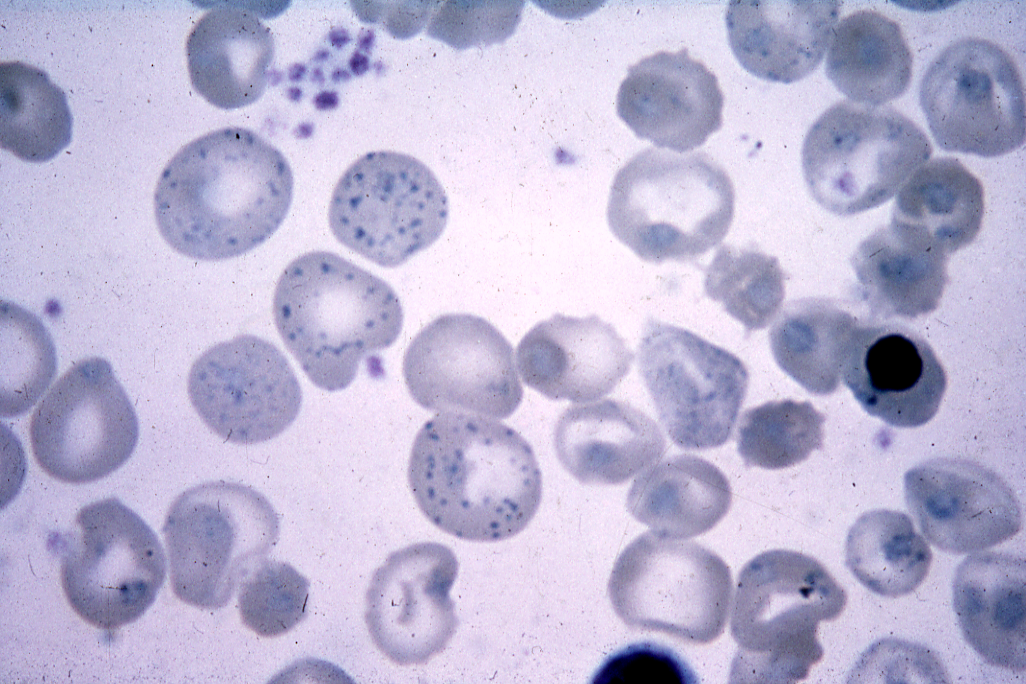 .
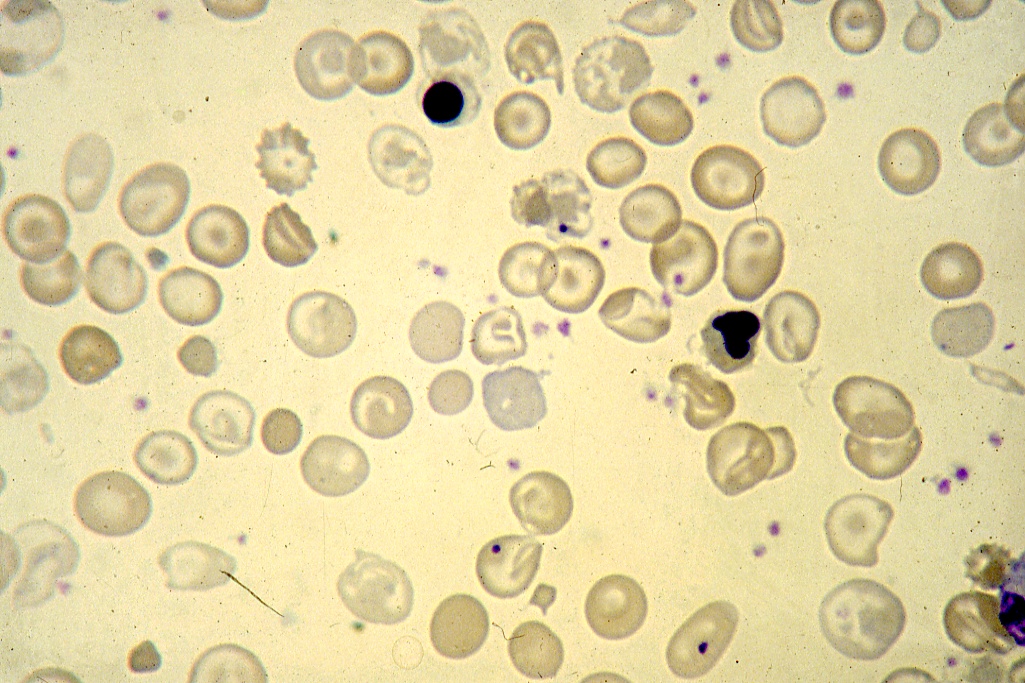 .
Prenatal diagnosis of the haemoglobinopathies (Including thalassaemia)
DNA Analysis
Chorionic villus sampling
	Transcervical approach (9 – 11 weeks of pregnancy)
	Transabdominal approach (up to 15 weeks of pregnancy)

Amniotic fluid cell analysis (16 – 20 weeks gestation)

Fetal blood sampling (> 20 weeks gestation)
		DNA analysis
		Haematological parameters
	 	Biochemical analysis
		Globin chain synthesis
			α/β Ratio
			 α/ɣ   Ratio
			 α/δ Ratio
DNA ANALYSIS
Gene mapping

2.	RFLPs linkage analysis
	(Restriction fragment length polymorphisms)

Oligonucleotide probes
	(Using short gene probes 17 – 19 Nucleotide)

Gene amplification
	(Enzymatic amplification of DNA sequences)

	DNA polymerase chain reaction technique.
MANAGEMENT OF THE THALASSEMIAS

Blood Transfusion

Iron chelation therapy

Splenectomy

Hormone replacement

Bone marrow transplantation

Gene therapy
SUMMARY OF RECOMMENDATIONS FOR THE 
TREATMENT OF THALASSEMIA MAJOR
TRANSFUSION
Transfusion, in the absence of cardiopathy:
 Blood-type the patient completely;
Vaccinate hepatitis B negative patients against hepatitis;
Transfuse when the Hb remains consistently below 8 g/dL, or earlier if there are other indications;
Keep the pretransfusion Hb between 10.5 and 11 g/dL;
Give 10-15 mL/kg of blood preparation in 2 h;
Do not raise the posttransfusion Hb above 16 g/dL;
Choose a 3-4 week transfusion interval.
SUMMARY OF RECOMMENDATIONS FOR THE TREATMENT OF THALASSEMIA MAJOR (Continued)
TRANSFUSION
Transfusion in the presence of cardiopathy, or when the Hb is less than 5 g/dL:
  Inject furosemide 1-2 mg/kg;
Preferably use fresh blood;
Do not transfuse more than 5 mL/kg of blood;
Do not transfuse faster than 2 mL/kg, or for more than 4 h;
If necessary, divide the blood among 2 or more bags;
Use very short intertransfusion intervals.
IRON CHELATION THERAPY
Desferrioxamine S.C. 20-60 mg/kg/day in 8 h (average 40 mg/kg/day, or 280 mg/kg/ week).
In selected subjects, give desferrioxamine i.v. in high dose, maximum 100 mg/kg over 8 h, only on the days of transfusion. 

SPLENECTOMY
Is indicated when the blood consumption is more than 1.5 times normal.
Give anti-pneumococcal vaccine to children more than 2 years old prior to splenectomy.
Inform the patients and their family doctors of increased risk of serious infections.
Give prophylactic penicillin, and a platelet anti-aggregant when there is thrombocytosis.
ORAL IRON CHELATION THERAPY 
----------------------------------------------------------------------------------------- 
Deferiprone [ Ferriprox ]

Oral Tablet or Syrup 5 to 10 mg /kg /day divided in 3 doses. 

More effective than desferoxamine in chelating cardiac iron. 

Total iron excretion with deferiprone is less than with desferoxamine. 

Major adverse effect especially in children include  -  Gastrointestinal symptoms, joint pain, liver disfunction, neuropenia in 27% of patients.
ORAL IRON CHELATION THERAPY (CONTINUE)
----------------------------------------------------------------------------------------- 
Deferasirox (EXJADE, NOVARTIS)
The dose is 20-30 mg/kg/day once daily.  
Approved by FDA.
Reduction of liver iron to 50%, reduction of serum ferritin to 70% after 1 year treatment.  
Side effects:
Nausea, vomiting, diarrhea, abdominal pain, skin rash.
Mid increase in serum cratinine in 30% of patients as with 
         Desferoxamine ocular and auditory disturbance have been reported. 
Increase in serum transaminases in 10% of patients. 
Reduction of the dose in steps 5-10mg/kg/day every 3-6 months depending on serum ferritin level.
Assessment of Iron Stores
Serum ferritin
Serum iron and percentage saturation of transferrin (iron-binding capacity)
Bone marrow biopsy (Perl’s stain) for reticuloendothelial stores
DNA test for mutation resulting in Cys282 Tyr in the HFE gene 
Liver biopsy (parenchymal and reticuloendothelial stores)
Liver CT scan or MRI
Cardiac MRI
Desferrioxamine iron excretion test (chelatable iron)
Repeated phelobotomy until iron deficiency occurs
Assessment of tissue damage caused by 
iron overload
Cardiac	Clinical; chest X-ray; ECG; 24-h monitor;
			echocardiography; radionuclide (MUGA scan to check 		left ventricular ejection fraction at rest and with stress

Liver		Liver function tests; liver biopsy; CT scan

Endocrine 	Clinical examination (growth and sexual development) 		glucose tolerance test; pituitary gonadotrophin release 		tests; thyroid, parathyroid, gonadal, adrenal function, 		growth hormone assays; radiology for bone age; 			isotopic bone density study
----------------------------------------------------------------------------------------- 
CT, computed tomography; ECG, electrocardiography; MRI, magnetic resonance imaging; MUGA, multiple gated acquisition.
INVESTIGATIONS AND FOLLOW-UP
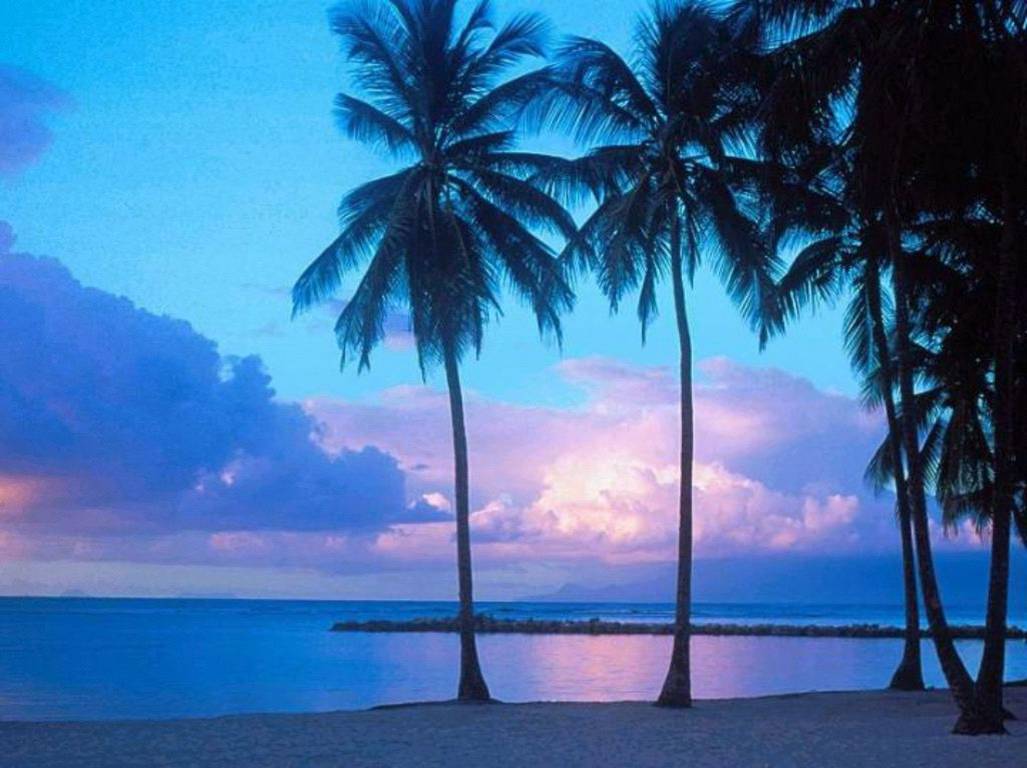 Thank you !!!